Промышленный маршрутПутешествие на фабрику мороженого
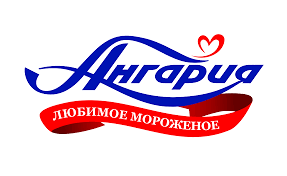 Что такое экскурсия по фабрике "Ангария"? Это возможность увидеть своими глазами удивительный процесс изготовления любимого лакомства, попробовать горячие вафельные стаканчики и только что изготовленное мороженое, посетить музей фабрики и узнать историю ее строительства, удивиться размерам склада и узнать, как хранят мороженое.
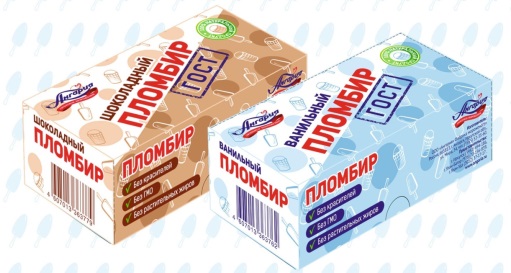 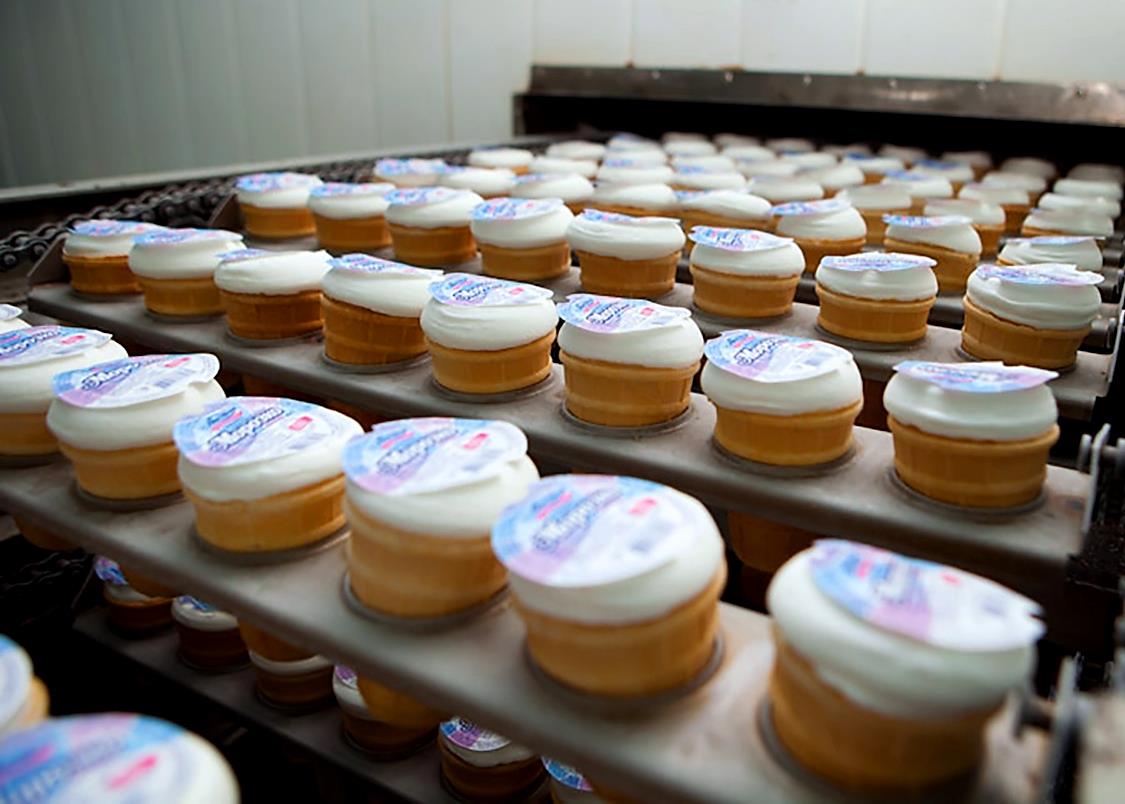 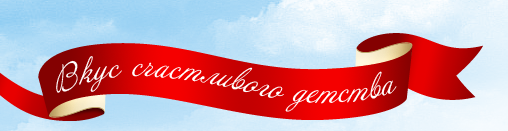 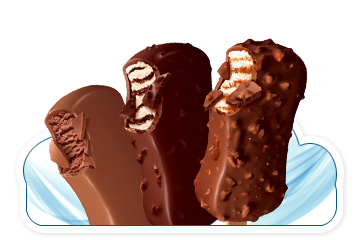 Экскурсия - это удивительное путешествие в мир мороженщиков!
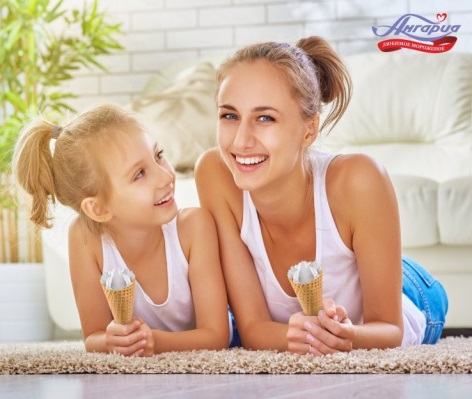 Продолжительность маршрута:
без обеда – 1 час
с обедом – 1 час 30 мин
Способ передвижения: пеший
Целевая аудитория: школьники, студенты, взрослые
Стоимость экскурсии:
Экскурсия+ дегустация – 500 руб.
Экскурсия+ дегустация + обед в ресторане «Ангария» - 800 руб.
Посещение Резиденции Деда Мороза – 50 руб.
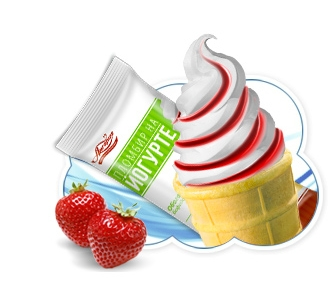 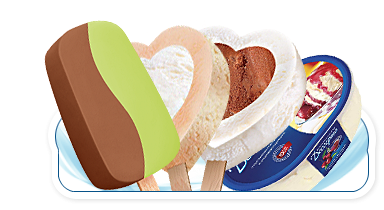 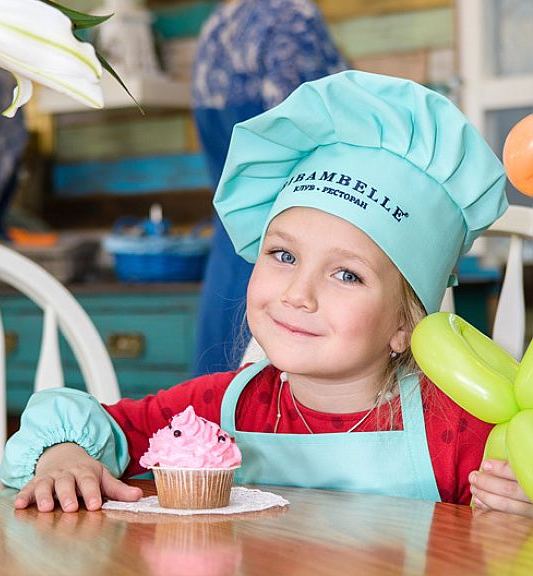 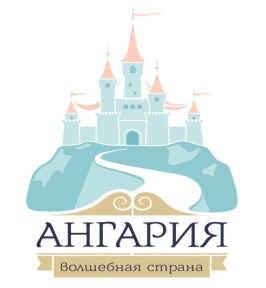 Детский ресторан «Ангария - волшебная страна»
Единственный в Иркутской области детский ресторан со сказочным интерьером, настоящей ледяной пещерой и самым богатым меню мороженным!
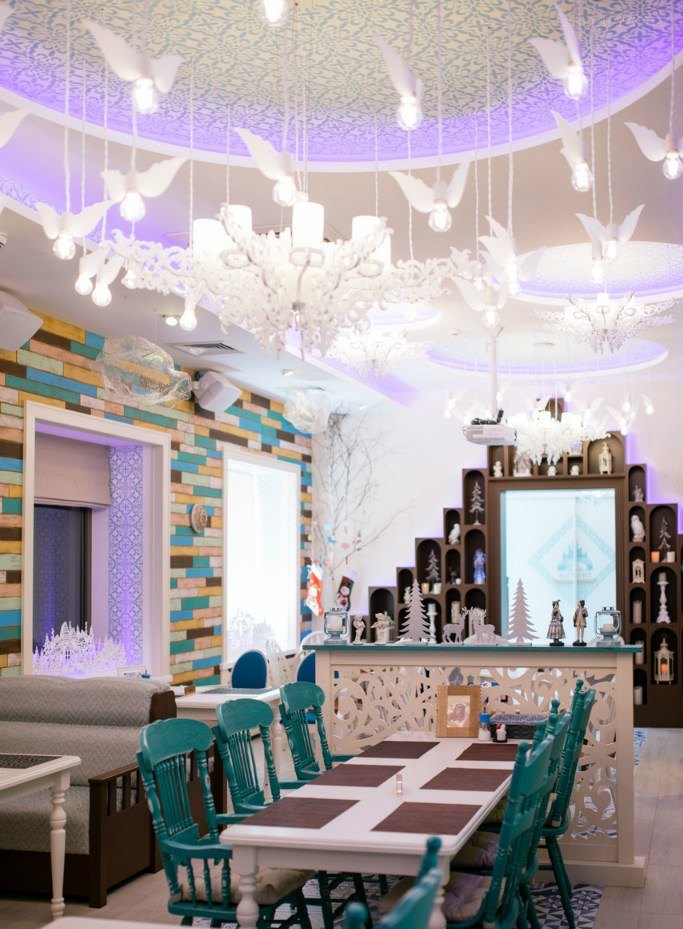 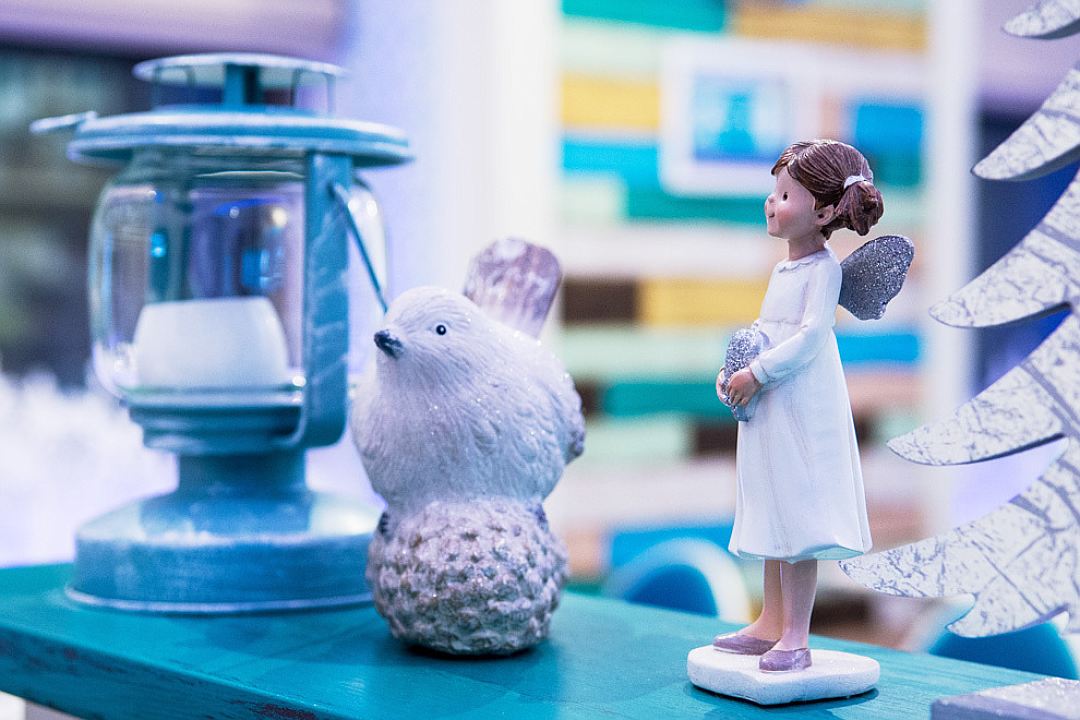 Будем рады видеть Вас на фабрике мороженого«Ангария»